Исполнительное производство
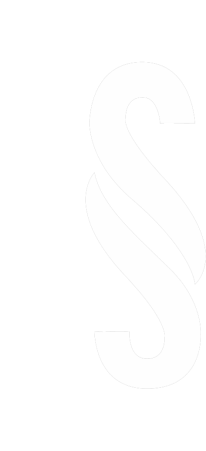 Серик Айтбаев,
адвокат Алматинской городской коллегии адвокатов
Исполнительные документы
Исполнительные документы 
    по гражданским делам
 
Исполнительные документы 
    по административным делам 

Исполнительные документы 
    по уголовным делам 

Прочие исполнительные документы
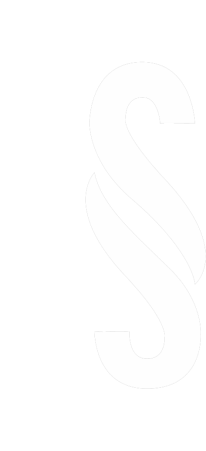 Исполнительные документы по гражданским делам
исполнительные листы, выдаваемые на основании решения суда;
судебные приказы;
исполнительные листы о принудительном исполнении на территории РК решений международных, иностранных судов и арбитражей;
исполнительные листы о принудительном исполнении арбитражных решений;
определения судов об обеспечении иска или отмене обеспечения иска;
исполнительная надпись.
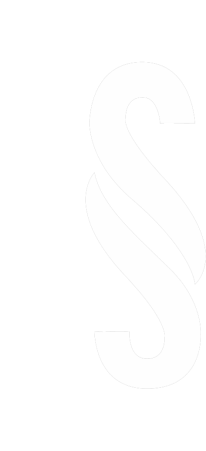 Исполнительные документы по административным делам
постановления судов, вынесенные по делу об административном правонарушении;
постановления органа (должностного лица), уполномоченного рассматривать дела об административных правонарушениях;
предписания о необходимости уплаты штрафа, выданные органом (должностным лицом), уполномоченным налагать административные взыскания.
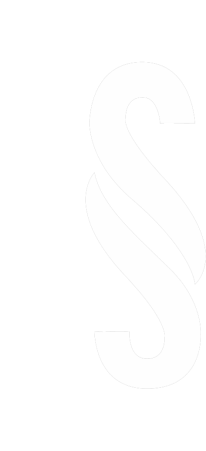 Исполнительные документы по уголовным делам
постановление суда о наложении ареста на имущество, вынесенное по уголовному делу;
 исполнительные листы, выдаваемые на основании приговора суда.
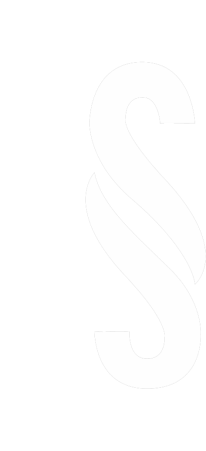 Прочие исполнительные документы:
постановление прокурора о принудительном исполнении его требований;
постановления судебного исполнителя о взыскании исполнительской санкции;
постановление судебного исполнителя о возмещении расходов, понесенных при совершении исполнительных действий;
постановление частного судебного исполнителя об утверждении сумм оплаты его деятельности.
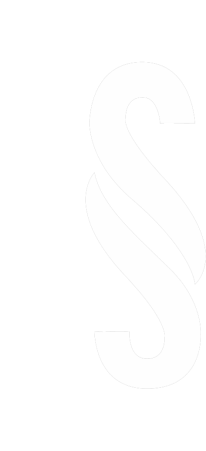 Полномочия представителя
Представитель в исполнительном производстве совершает от имени представляемого все действия, связанные с исполнительным производством, в пределах полномочий, наделяемых доверенностью.

  В доверенности, выдаваемой представляемым, должны быть специально оговорены полномочия представителя на совершение следующих действий:

предъявление и отзыв исполнительного документа;
передача полномочий другому лицу (передоверие);
обжалование действий (бездействия) или решений судебного исполнителя;
получение присужденного имущества (в том числе денег);
заключение мирового соглашения.
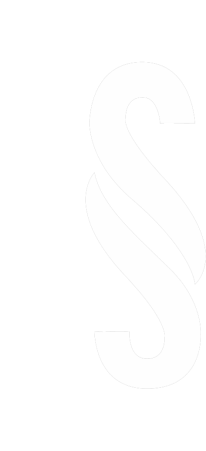 Сроки предъявления документов к исполнению
Исполнительные документы могут быть предъявлены к принудительному исполнению не ранее пяти рабочих дней после вступления в законную силу, за исключением документов, предусмотренных подпунктом 4) пункта 1 статьи 11.
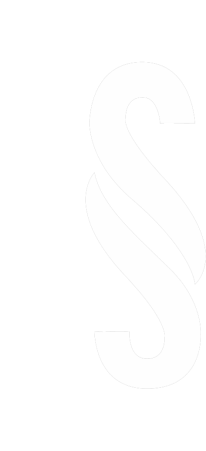 Участие понятых в исполнительном производстве
Присутствие понятых обязательно в следующих случаях:
по требованию взыскателя; 
по требованию должника;
при исполнении решения о вселении и выселении, действий, связанных с арестом, изъятием и передачей имущества должника, вскрытием его жилища, помещений и хранилищ, производством осмотра.
    Присутствие понятых в иных случаях возможно по инициативе судебного исполнителя.
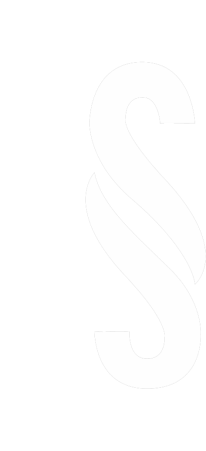 Извещения и вызовы в исполнительном производстве
Извещение или повестка направляются:
заказным письмом, 
телеграммой с уведомлением о вручении. 
Также извещаются или уведомляются:
телефонограммой; 
посредством коротких текстовых сообщений по каналам сотовой связи; 
электронной почты; 
иных средств связи, обеспечивающих фиксирование извещения или вызова.
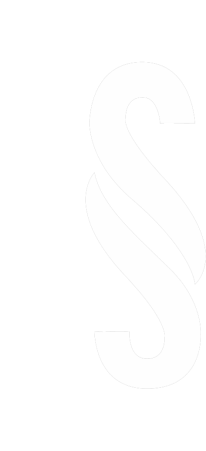 Ограничение на выезд:
При неисполнении физическим лицом, руководителем (исполняющим обязанности) юридического лица, являющегося должником требований на сумму более 20 МРП, содержащихся в исполнительном документе, 
а также при неисполнении более 3 месяцев исполнительных документов о взыскании периодических платежей судебный исполнитель вправе, а по заявлению взыскателя обязан, вынести постановление о временном ограничении на выезд указанных лиц из Республики Казахстан.
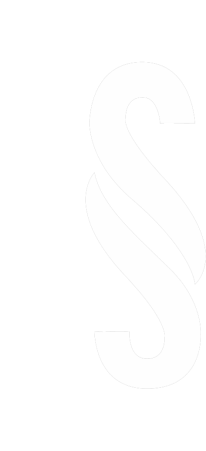 Другие ограничения:
При неисполнении должником без уважительных причин исполнительного документа:
1) о взыскании с физического лица суммы более 250 МРП
2) о взыскании с юридического лица суммы более 1250 МРП
3) неимущественного характера – 
судебный исполнитель по истечении срока исполнения, предусмотренного ст. 39 Закона, а по исполнительным документам о взыскании алиментов в случае образования задолженности направляет в суд представление о временном запрещении выдавать должнику лицензии, разрешения и специальные права, а также о приостановлении действия ранее выданных должнику лицензий, разрешений и специальных прав.
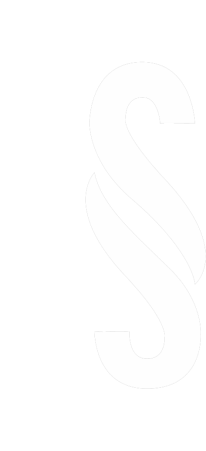 Единый реестр должников
Уполномоченный орган в целях, необходимых для осуществления задач по принудительному исполнению исполнительных документов, ведет Единый реестр должников. 

Сведения о должниках размещаются на официальном интернет ресурсе уполномоченного органа:

http://www.adilet.gov.kz/ru/kisa/erd
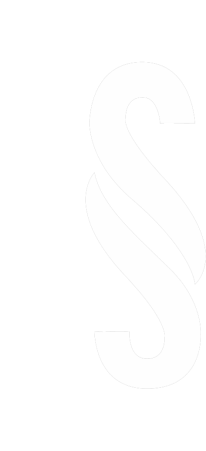 Спасибо за внимание!
Серик Айтбаев,
адвокат Алматинской городской коллегии адвокатов

Тел. +7 (707) 835 33 11
E-mail: helpme@advok.kz
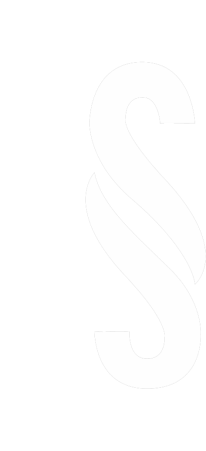